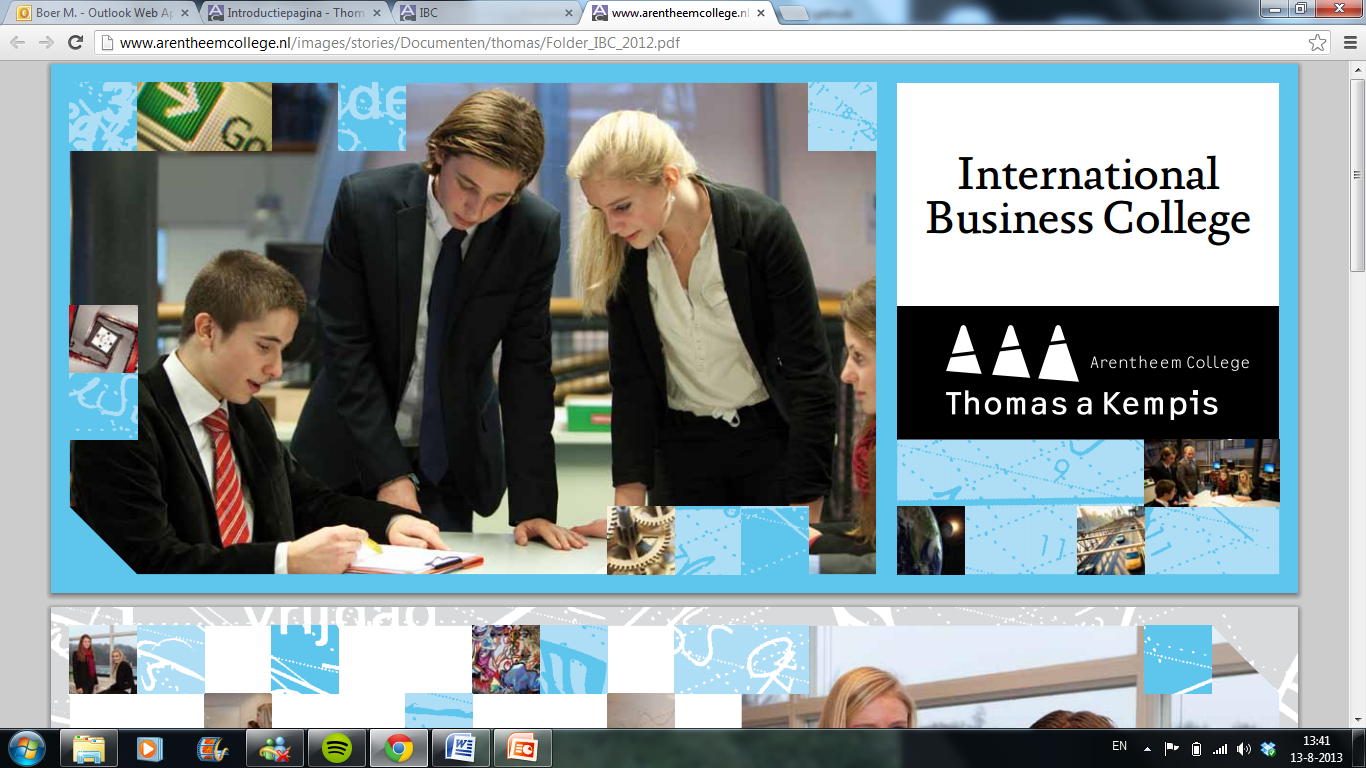 Welkom op dag 4 van   Jong Ondernemen
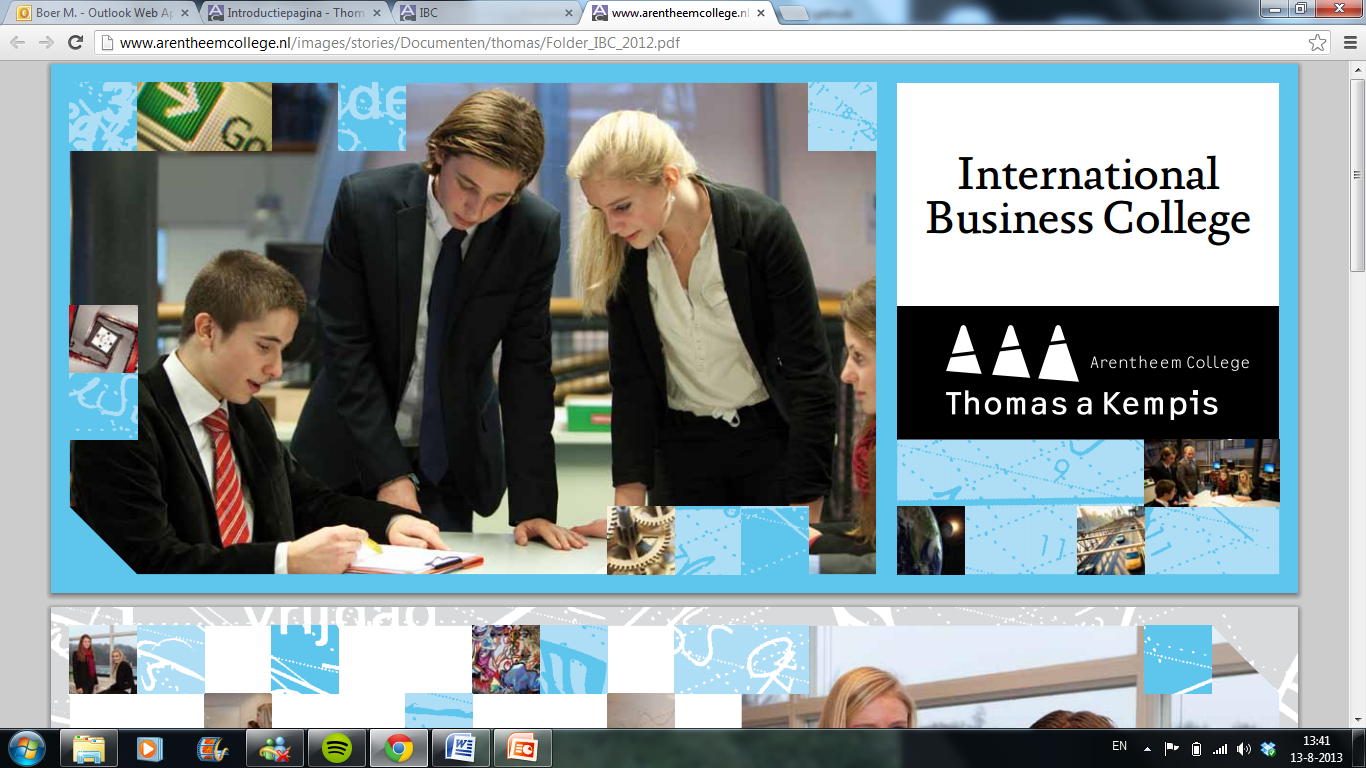 Wat gaan we vandaag doen?

Winst berekenen.
Voorbereiden presentatie voor volgende week.
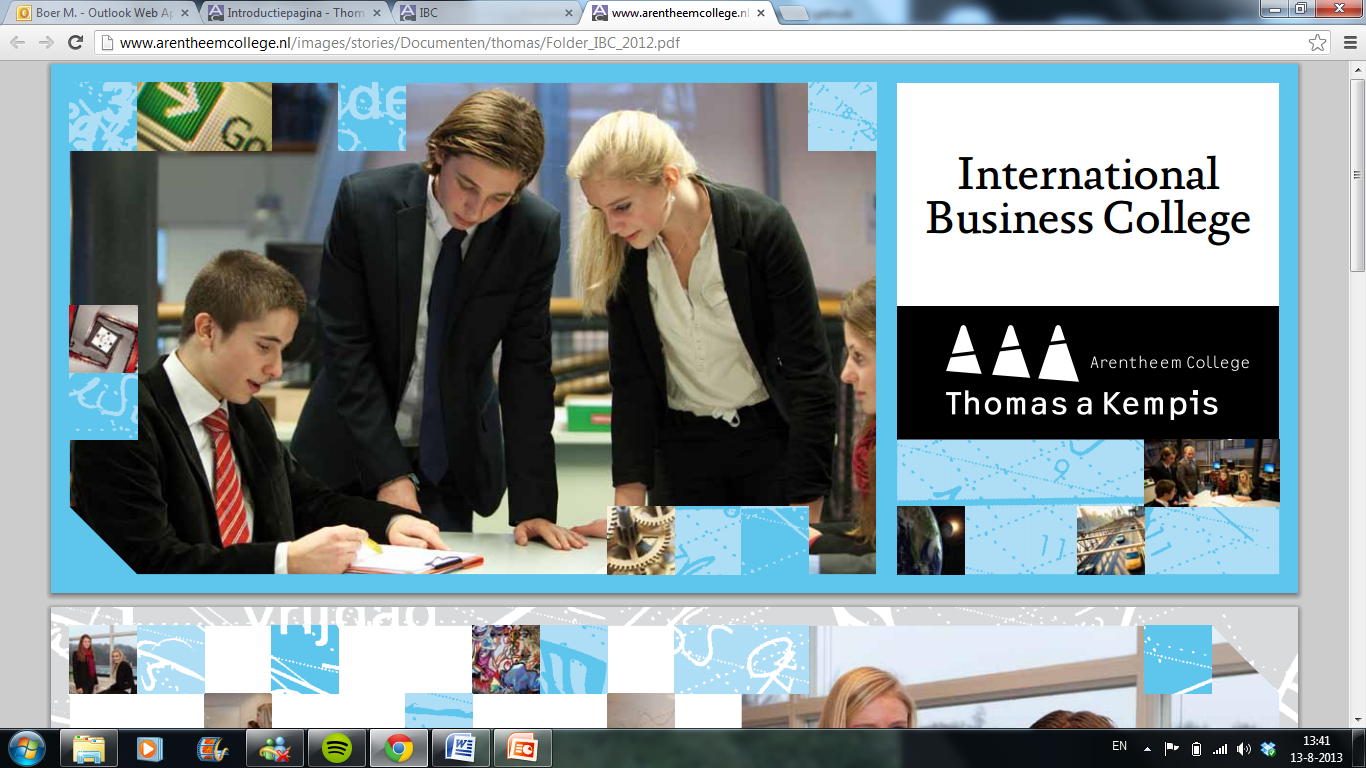 Beoordelling
Cijfer op je rapport

- Presentatie
	- Extra: Reclamefilmpje / logo / slogan / etc.
50% van je cijfer

      - Mapje
	- Volledigheid ingevulde werkbladen
	- Inkoopfactuur op tijd betaald (17-10	laatste les
	- Juiste financiële cijfers (belangrijk!!)
	- Verkoopresultaat
      - Samenwerking
- Financiële afhandeling
Winst berekenen.
Jullie krijgen per groepje 2 enveloppen.
1 envelop vullen jullie met geld waarmee jullie de inkoopkosten kunnen dekken.
1 envelop vullen jullie met het geld wat overblijft en dus bestemd is als winst.
Zet op beide enveloppen jullie namen en wat erin zit (of inkoopkosten of winst)
Vul werkblad 1 in.
Restant van de les:
Je powerpoint voorbereiden.
Slide 1: Voorblad (naam bedrijf + slogan, logo, etc)
Slide 2: Iedereen voorstellen + rollen binnen het bedrijf.
Slide 3: Productbeschrijving
Slide 4: Doelgroep, concurrenten, etc.
Slide 5: Inkoop ( aantal, bedrijf, etc)
Slide 6: Winstberekening
Slide 7: Afsluiting

Eisen:
- Powerpoint moet er professioneel uitzien
- Iedereen heeft een rol
- Iedereen professionele houding
- Tussen de 2 en 3 minuten
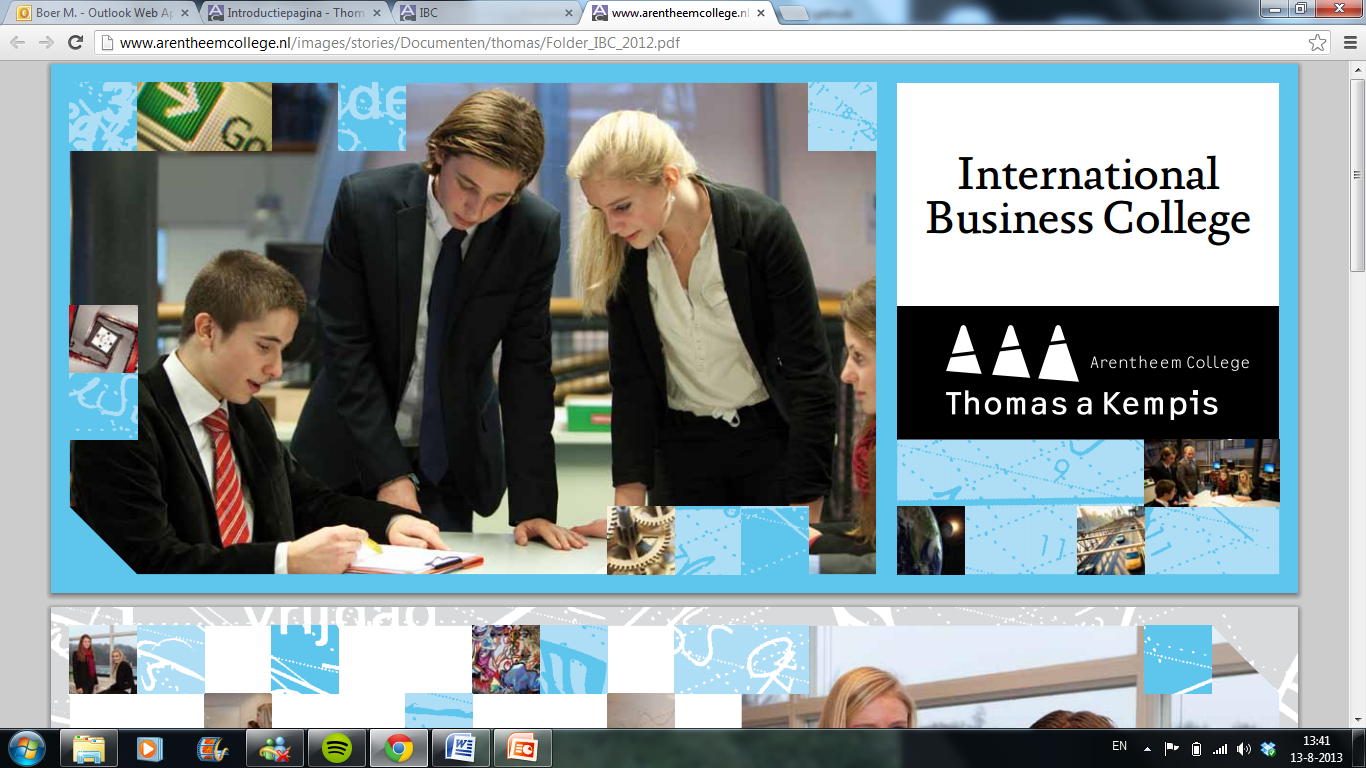 Einde les
Beide werkbladen ingevuld?
In 1 envelop al het geld die de inkoopkosten dekken.
In 1 envelop de winst
Beide enveloppen voorzien van namen van alle groepsleden.


Volgende les:

Presentaties en reflectie.